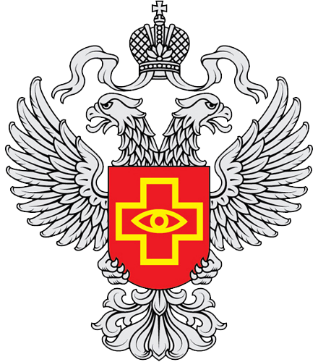 Территориальный орган Федеральной службы по надзору 
в сфере здравоохранения по Липецкой области.
Итоги государственного контроля и надзора при обращении лекарственных средств, медицинских изделий, лицензионного контроля фармацевтической деятельности  
за I квартал 2019 года»
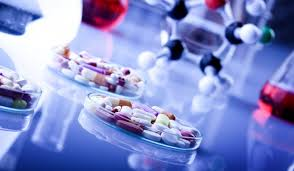 Докладчик – главный государственный инспектор отдела организации государственного контроля и надзора в сфере здравоохранения Территориального органа Федеральной службы по надзору в сфере здравоохранения по Липецкой области;
Тихонов Виталий Анатольевич
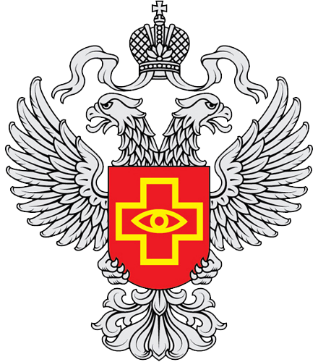 Проведенные контрольные мероприятия
+
83 нарушения
21 ПРОВЕРОК
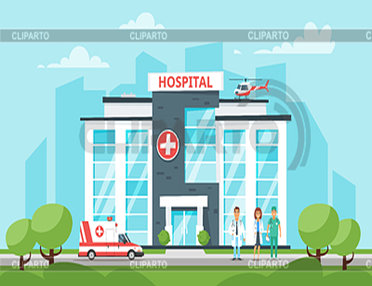 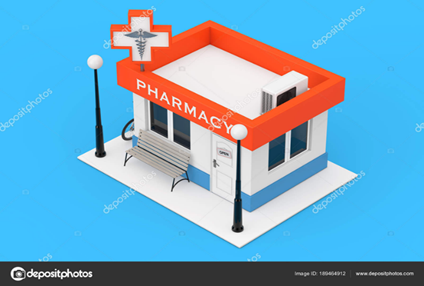 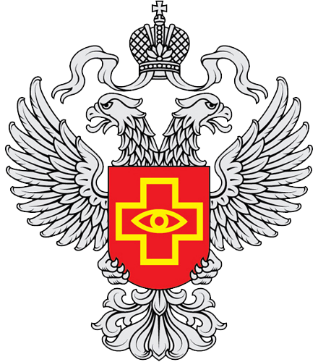 Итоги деятельности
Проверки проводились в отношении 20 медицинских и 1 фармацевтической организации (в 1 квартале 2018 г. – в отношении 12 медицинских организаций и 5 фармацевтических организаций). 
Сотрудники Территориального органа приглашались в качестве экспертов в  5 проверках прокуратуры. 
В ходе проведения плановых и внеплановых проверок выявлено 83 нарушения законодательства в сфере здравоохранения   (в 1 квартале 2018 г. –58).
По результатам проверок выдано 17 предписаний (в 1 квартале  2018 г. – 11).
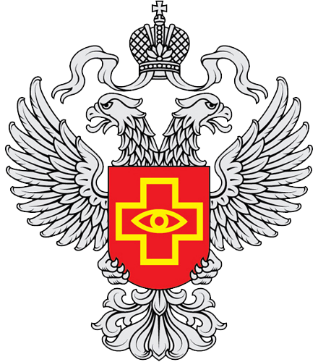 Административное производство по результатам контрольных мероприятий
ч. 3 ст. 14.1 КоАП РФ – 2/ЮЛ
ч. 2, ч.3 ст. 19.20  КоАП РФ – 2/ЮЛ
ч. 1 ст. 14.43 КоАП РФ – 1 /ДЛ
Всего 10 протоколов
ст. 11.32 КоАП РФ – 2/ЮДЛ
ч. 21 ст. 19.5 КоАП РФ – 1/ДЛ
ст. 6,28 КоАП РФ – 2/ЮДЛ
Общая сумма наложенных штрафов составила 107 тыс. рублей. Оплачено 105 тыс. руб. По 3 вынесено Предупреждение, два административных материала находятся в суде на рассмотрении
Порядок аннулирования лицензии
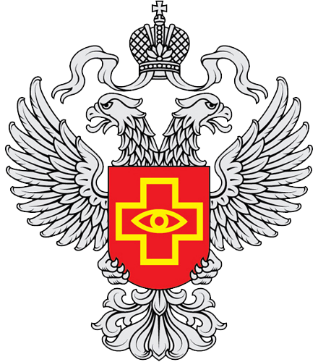 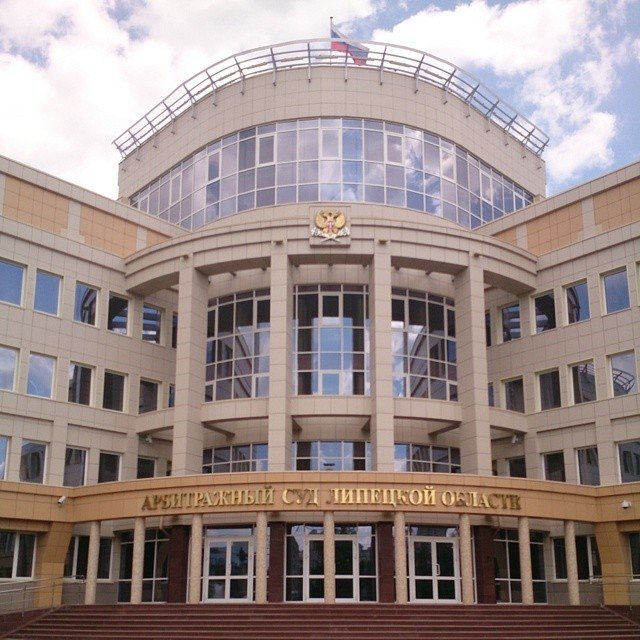 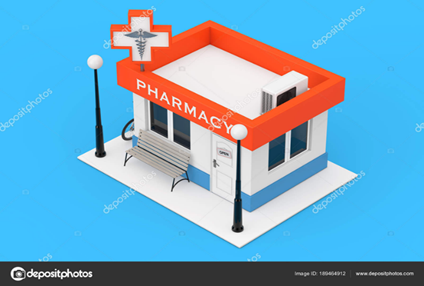 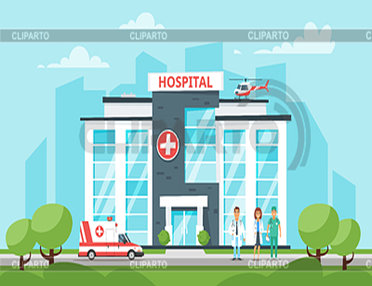 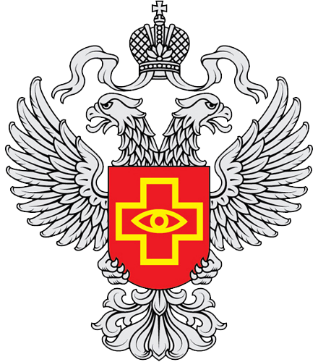 Возбуждено 10 дел об административных правонарушениях в отношении юридических и должностных лиц (в 1 квартале 2018 г. – 8). Начислено  административных штрафов на сумму  107 тыс. руб. (в 1 квартале   2018 г. – 136,5 тыс. руб.). В суды Липецкой области направлено 2 протокола об административных правонарушениях, предусмотренных ст. 19.20  КоАП РФ, совершенных юридическими лицами.
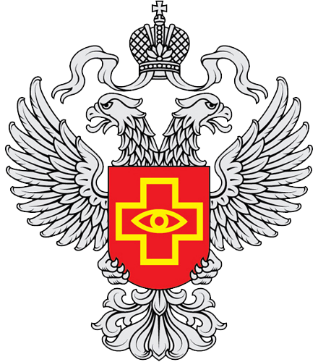 В соответствии с заданием Федеральной службой по надзору в сфере здравоохранения, по отбору образцов лекарственных средств, в рамках  федерального государственного надзора в сфере обращения лекарственных средств на 2019 год запланирован отбор лекарственных препаратов для экспертизы качества на соответствие требованиям нормативной документации – 21 образец, для скрининга качества – 100 образцов. 
За отчетный период отбор не производился, ввиду отсутствия данного вида государственного контроля в проверках, запланированных Территориальным органом на 1 квартал 2019 года.
В соответствии с заданием Федеральной службой по надзору в сфере здравоохранения, по отбору образцов лекарственных средств, в рамках  выборочного контроля запланирован отбор лекарственных препаратов для экспертизы качества на соответствие требованиям нормативной документации – 40 образцов, для скрининга качества – 60 образцов.
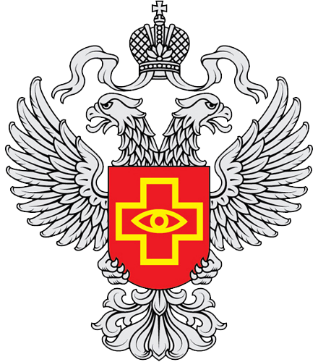 В рамках выборочного контроля качества лекарственных средств за 1 квартал 2019 года сотрудниками ТО Росздравнадзора по Липецкой области отобрано 4 образца лекарственных препаратов по критериям отбора,  установленным Территориальным органом, получен результат проведенной экспертизы в отношении 1 образца лекарственного препарата, образец соответствует требованиям нормативной документации.
По индивидуальному заданию Росздравнадзора, по отбору образцов лекарственных препаратов у производителя АО «Рафарма», сотрудниками ТО Росздравнадзора по Липецкой области отобрано 7 образцов лекарственных препаратов и 4 образца фармацевтических субстанций, используемых при производстве лекарственных препаратов, экспертиза не завершена.
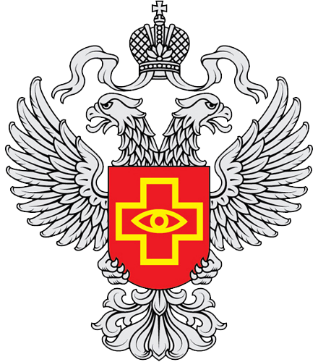 В ходе проведения мониторинга обращения недоброкачественных, фальсифицированных, контрафактных лекарственных средств, Территориальным органом Росздравнадзора по Липецкой области на основании протоколов ОГУ «Центр контроля качества и сертификации лекарственных средств», были вынесены решения о приостановлении реализации и об уничтожении партий недоброкачественных лекарственных препаратов по 3 наименованиям. 
Две партии недоброкачественных лекарственных препаратов были изъяты из обращения и направлены поставщику, с целью последующего уничтожения. Одна партия возвращена поставщику для направления производителю, с целью переупаковки лекарственного препарата по согласованию с Федеральной службой по надзору в сфере здравоохранения.
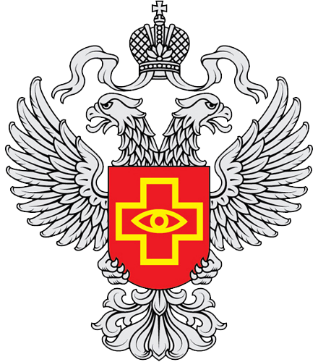 За 1 квартал 2019 года  в территориальный орган поступило 131 обращение граждан, что  на  9 %  больше, чем в аналогичном периоде 2018 года (1 квартал 2018 г. – 118  обращение). По результатам рассмотрения количество обоснованных обращений составило 66,  за аналогичный период 2018 года  –  33 (28%).
В 1 квартале 2019 года 63 обращений (56%) поступило от граждан по вопросу неудовлетворительной организации работы государственных медицинских организаций (в 1 квартале 2018 года – 66 обращений (56%).
Основная часть обращений поступает по вопросам качества и безопасности медицинской деятельности (23%),  льготного лекарственного обеспечения граждан (35%), организации оказания медицинской помощи (9%), лицензирования медицинской и фармацевтической деятельности (2%). За 1 квартал 2019 года увеличилось количество обращений по вопросам льготного лекарственного обеспечения с 27 (1 квартал 2018 года) до 46 (1 квартал 2019 года). 
Основные источники получения жалоб: письма заявителей, направленные в территориальный орган  (36%), заявления, перенаправленные из Министерства здравоохранения Российской Федерации (4,8%),  электронные письма (16,7%), обращения, перенаправленные прокуратурами районов Липецкой области (14,5%) и т.д.
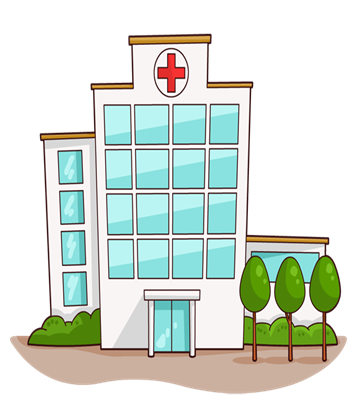 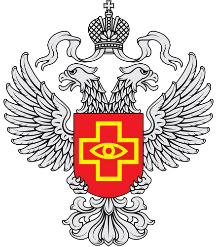 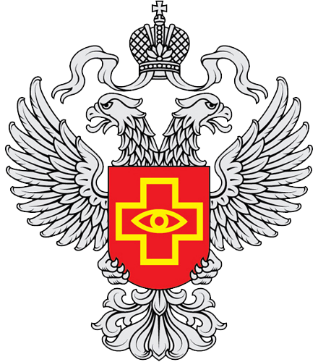 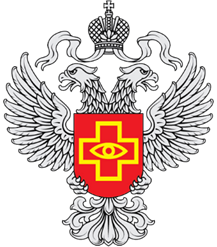 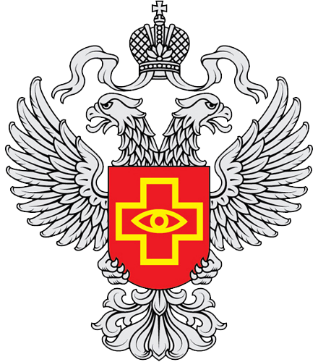 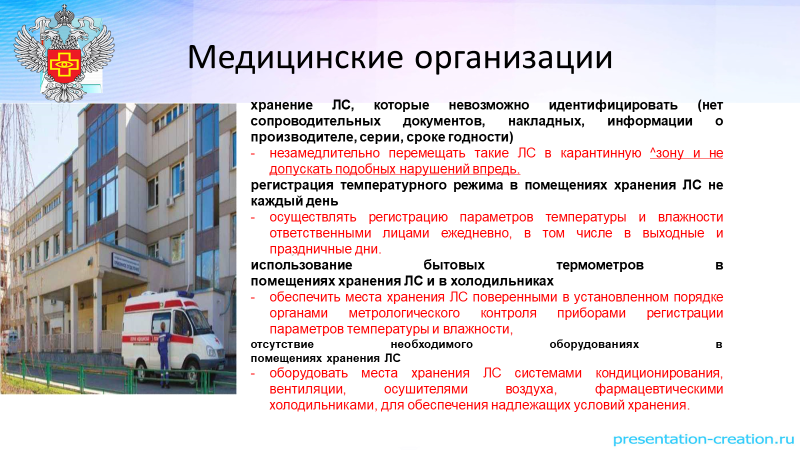 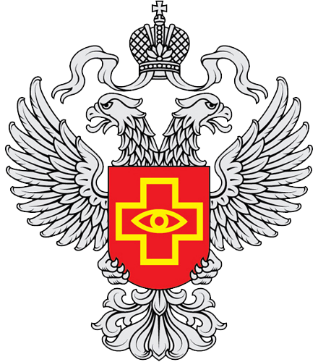 Контроль при приёме медицинских изделий.
Скачать РУ
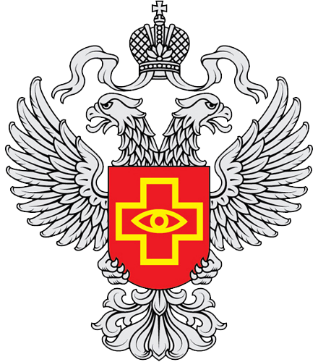 Порядок назначения лекарственных препаратов и выписки рецептов 
(Приказ Минздрава России от 14.01.2019 N 4н) 
 
  С 07.04.2019 года начал действовать Приказ Минздрава России от 14.01.2019 №4н "Об утверждении порядка назначения лекарственных препаратов, форм рецептурных бланков на лекарственные препараты, порядка оформления указанных бланков, их учета и хранения". 
Со вступлением в силу Приказа Минздрава №4н прекратил полностью свое действие Приказ Минздрава России от 20.12.2012 N 1175н (ред. от 31.10.2017) "Об утверждении порядка назначения и выписывания лекарственных препаратов, а также форм рецептурных бланков на лекарственные препараты, порядка оформления указанных бланков, их учета и хранения". 
Целью создания нового Порядка назначения и выписывания лекарственных препаратов была необходимость регламентирования на федеральном уровне вопроса об использовании электронных рецептов. Однако помимо блока положений об оформлении рецепта в форме электронного документа были внесены изменения по всему документу. Основная часть поправок ведет к реальным действиям для аптек, поскольку отпуск по неправильно оформленному рецепту – это ответственность аптеки.
Анализ Приказа №4н уже проведен многими участниками фармацевтического рынка. Мы решили подвести итоги и оформить результаты сравнения двух Приказов в приведенной ниже таблице.
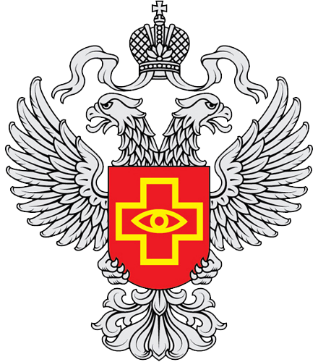 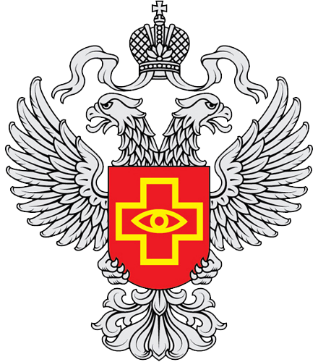 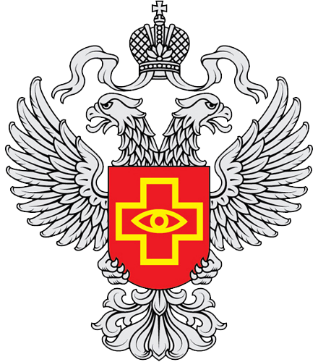 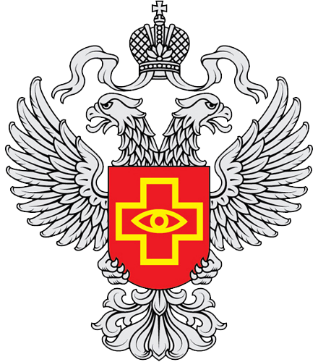 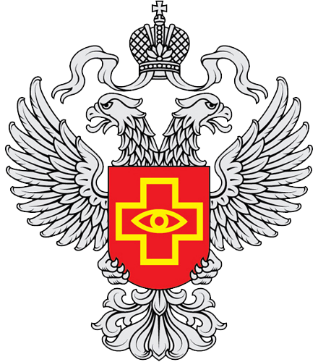 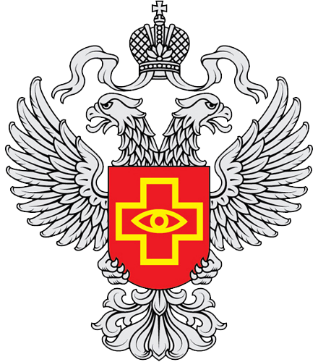 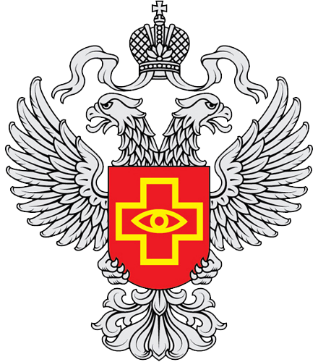 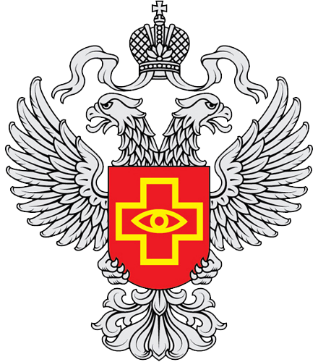 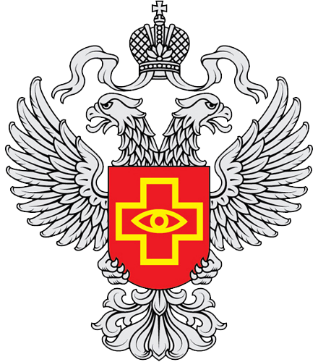 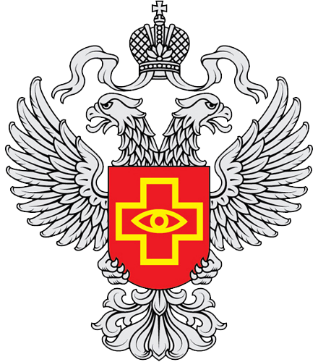 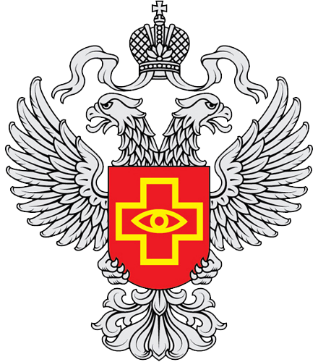 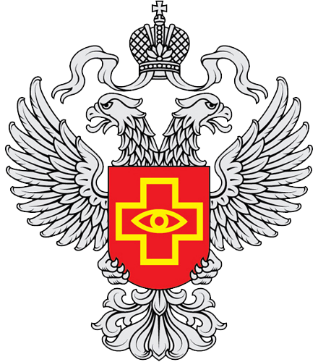 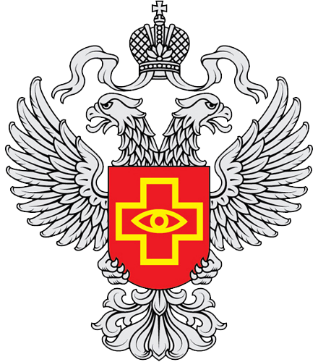 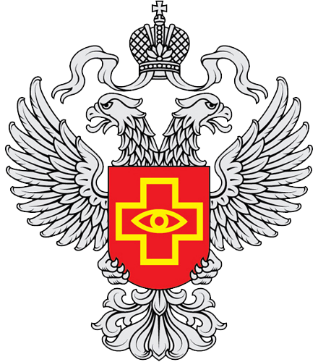 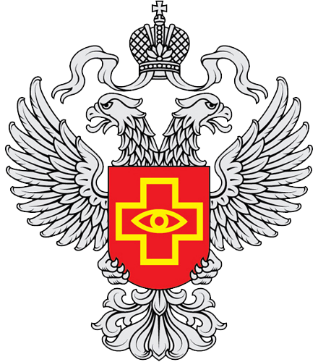 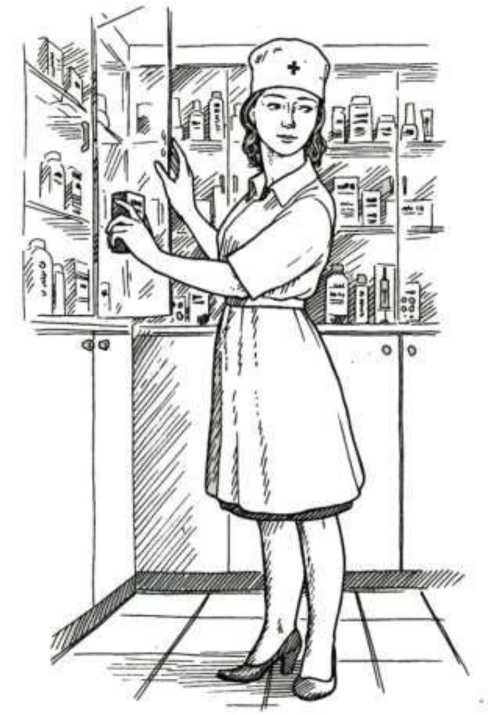 Кто разбирается в лекарствах,
Взглянув лишь только на рецепт, 
Поймет он сразу ваш диагноз! 
Конечно, это фармацевт!
При подготовки доклада использовались часть информации  ААУ «СоюзФарма» и материалы вебинара с участием доцента кафедры фармакологии и фармации им. И.И. Мечникова Л.И. Гарбузовой
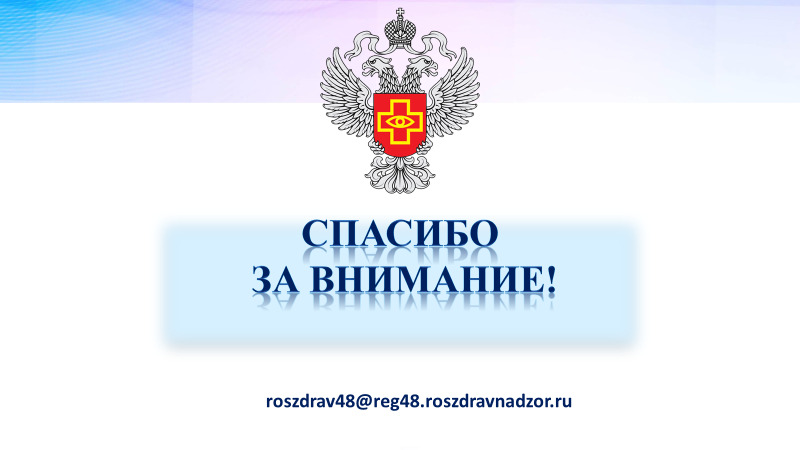 Новый порядок назначения лекарственных препаратов
Материалы вебинара кафедры фармакологии 
и фармации 
им. И.И. Мечникова
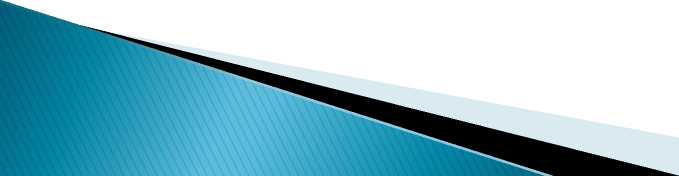 Порядок назначения лекарственных препаратов
Приказ Минздрава РФ от 14.01.2019 № 4н
Приказ Минздрава РФ от 14.01.2019 г.№ 4н
«Об утверждении порядка назначения лекарственных препаратов, форм рецептурных бланков на лекарственные препараты, порядка
оформления указанных бланков, их учета и
хранения»
вступил в силу 07.04.2019
-    порядок назначения ЛП;
-    формы рецептурных бланков;
-    порядок оформления рецептурных бланков, их учета и хранения.
Вместо Приказа МЗ РФ от 20.12.2012 №1175н
Основные новации Приказа М3 от 14.01.2019 № 4н по
сравнению с Приказом М3 № от 20.12.2012 №1175н
• Назначение по ТН, в том числе в стационаре
• Нет таблицы «Рекомендованное количество отдельных ЛП для выписывания на один рецепт (Приказ МЗ № 1175н)
• Расширена таблица «Количество НС и ПВ, которое может быть
выписано в одном рецепте» (в приказе № 1175н: «Предельно
допустимое количество...»
• Изменены отдельные формулировки используемых понятий
Порядок
назначения
ЛП
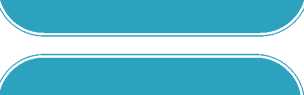 •    Исключен из оборота рецептурный бланк формы 148-1/у-06 (л)
•    Изменились (незначительно) требования к некоторым реквизитам рецептурных бланков
•    Возможность изготовления рецептурных бланков формы 107-1/у с помощью компьютерных технологий ( без введения доп. реквизитов)
Формы
рецептурных
бланков
Оформление рецепта в форме электронного документа
Расширился список допустимых сокращений при назначении ЛП Уточнены правила указания дозы ЛП при назначении ЛП Изменены правила оформления рецепта со сроком действия до 1 года
Введена норма выписывания 1 ЛП при оформлении рецептов со сроком хранения 3 месяца в аптеке
Порядок
оформления
рецептурных
бланков
Порядок назначения ЛП
(Приказ Минздрава РФ № 4н приложение 1)
Назначение и выписывание ЛП осуществляется единолично:
- лечащим врачом
Медицинские
работники
- фельдшером, акушеркой в случае возложения на них полномочий лечащего врача в порядке,
установленном приказом Минздравсоцразвития РФ от 23.03.2012 г. N 252н
35. При оказании скорой медицинской помощи ЛП назначаются медицинским работником выездной
бригады скорой помощи, медицинским работником МО при
оказании медицинской помощи гражданам при заболеваниях,
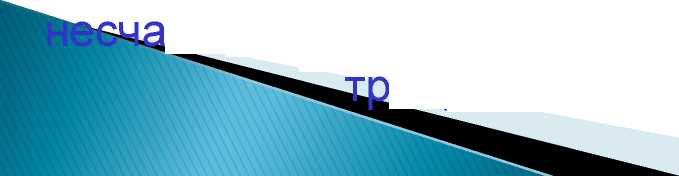 ютных случаях, травмах, отравлениях и других состояниях,
•ебующих срочного медицинского вмешательства.
Порядок назначения НС и ПВ в стационарах
(Приказ Минздрава РФ № 4н приложение 1)
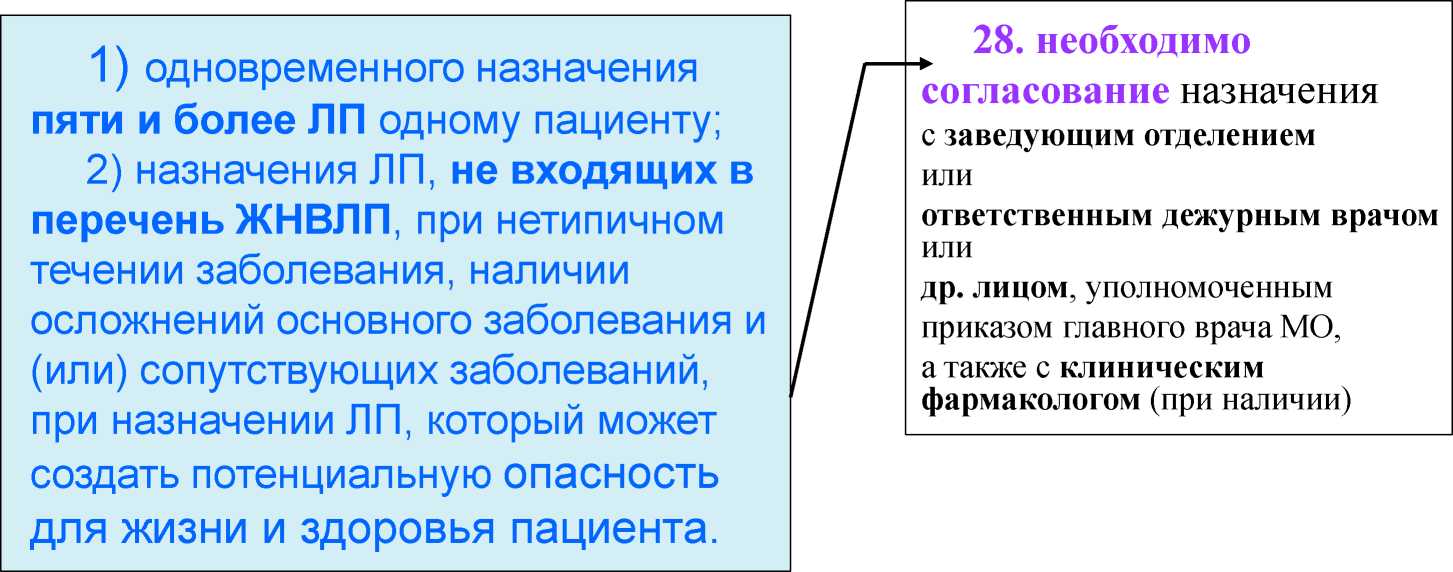 В указанных случаях назначение ЛП фиксируется в медицинских документах пациента и заверяется подписью медицинского работника
и заведующего отделением (ответственного дежурного врача или
другого уполномоченного лица).
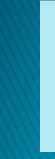 исключена норма по обязательному согласованию назначения наркотических средств и психотропных веществ с заведующим отделением (либо
уполномоченным им лицом) при лечении пациента в стационарных условиях
Порядок назначения ЛП
(Приказ Минздрава РФ № 4н приложение 1)
6. Назначение и выписывание ЛП осуществляется медицинским
работником по международному непатентованному наименованию,
а при его отсутствии - группировочному или химическому
наименованию. В случае отсутствия МНН и группировочного
наименования ЛП, лекарственный препарат назначается и
выписывается медицинским работником по торговому наименованию.
При наличии медицинских показаний (индивидуальная
непереносимость, по жизненным показаниям) назначение и оформление назначения ЛП осуществляется по решению врачебной
комиссии МО:
-    ЛП по торговым наименованиям
-    ЛП, не входящих в стандарты медицинской помощи
Решение врачебной комиссии МО фиксируется в
едицинской документации пациента и журнале врачебной
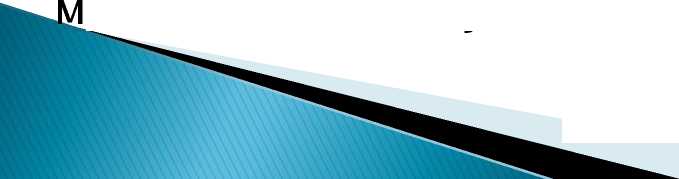 комиссии.
Порядок назначения ЛП
Приказ Минздрава РФ № 1175н (приложение 1)
было
Порядок назначения ЛП (Приказ Минздрава РФ № 1175н приложение 1)
3.1. Назначение ЛП при оказании медицинской помощи в стационарных условиях и их выписывание в требованиях-накладных осуществляется по
-международному непатентованному наименованию,
-группировочному наименованию
-торговому наименованию.
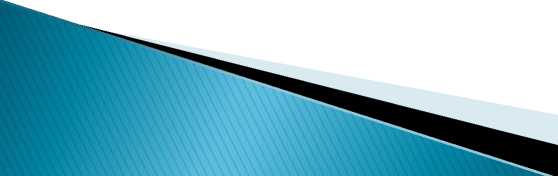 Порядок назначения ЛП в стационарах (Приказ Минздрава РФ № 4н приложение 1) Назначение ЛП
по решению врачебной комиссии:
- ЛП по торговым наименованиям
п. 6 Приложения 1 Приказа № 4н
- ЛП, не входящих в стандарты медицинской
помощи
- ЛП, не включенные в перечень ЖНВЛП, в
случае их замены из-за индивидуальной
непереносимости, по жизненным показаниям (п. 30 Приложения 1 Приказа № 4н)
Решение врачебной комиссии фиксируется в
медицинской документации пациента и журнале
врачебной комиссии.
Порядок назначения ЛП в стационарах
(Приказ Минздрава РФ № 4н приложение 1)
31. В случаях обследования и лечения гражданина в стационарных условиях в рамках
предоставления медицинских услуг на возмездной основе за счет личных средств граждан, средств юридических лиц и иных средств
на основании договора, в том числе договора добровольного медицинского страхования,
ему могут быть назначены лекарственные препараты, не входящие в перечень ЖНВЛП,
если их назначение и применение обусловлено
медицинскими показаниями.
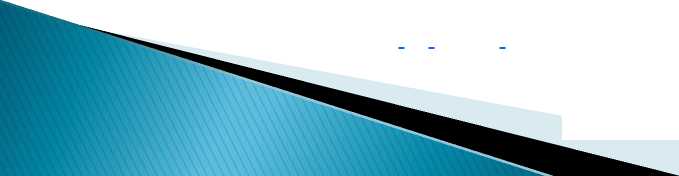 Порядок назначения ЛП в стационарах
(Приказ Минздрава РФ № 4н приложение 1)
3. Сведения о назначенном ЛП (наименование ЛП, дозировка, способ введения и применения, режим дозирования, продолжительность лечения и обоснование назначения ЛП) вносятся в медицинскую документацию пациента.
Лечащий врач обязан назначение и использование НС
и ПВ, независимо от лекарственной формы, оформлять записями в истории болезни и листке назначения с указанием наименования лекарственной формы НС и ПВ, его количества и дозировки
(п. 2.3. Приказа МЗ РФ от 12.11.1997 г. № 330 в ред. Приказа Минздравсоцразвития от 17.11.2010 г.№ 1008н).
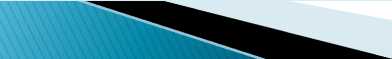 Порядок назначения ЛП при выписке пациента из стационара
Порядок назначения ЛП в стационарах
Письмо Минздрава РФ от 17.10.2013 № 25-4/10/2-7719
Порядок выписки рецепта или выдачи ЛП в таких случаях может быть определены
либо региональным органом управления здравоохранением по субъекту РФ, либо самостоятельно руководителем стационарной медицинской организации
ПИСЬМО МЗ РФ от 27.02. 2018 г. N 25-4/10/1-1221
Методические рекомендации по организации оборота ...
В указанных случаях рецепт или ЛП выдается пациенту одновременно с выпиской из истории болезни. В истории болезни:
-делается запись о получении рецепта или наркотического,
психотропного, сильнодействующего ЛП с указанием его наименования, лекарственной формы, дозировки, количества
-запись подтверждается подписью пациента или лица, его
представляющего, с указанием документа, удостоверяющего личность.
В расходной части специального журнала регистрации операций, связанных с
оборотом НС и ПВ, в графе "Наименование, N и дата расходного документа" кроме номера истории болезни, Ф.И.О. пациента дополнительно указывается
"Выдано на руки".
Порядок осуществления вышеуказанных действий следует утвердить приказом по МО.
Порядок выписывания
требований-накладных на ЛП
Приказ Минздравсоцразвития № 110 от 12.02.2007 в редакции Приказа Минздрава РФ от 26.02.2013 № 94н
■ Требования на НС и ПВ, а также другие ЛС, подлежащие ПКУ выписываются на отдельных бланках требований для каждой группы препаратов (+п. 27 Приказа МЗ № 403н)
S номер и дату составления документа;
S отправителя и получателя препарата;
S наименование лекарственного препарата (на латинском языке); S форму выпуска и дозировку;
S вид упаковки: коробки, флаконы, тубы и т. п.;
S способ применения: для инъекций, для наружного применения, приема внутрь, глазные капли и т. п.;
S количество затребованных и отпущенных ЛП;
S стоимость отпущенных лекарственных препаратов.
Приказ Минздрава РФ № 1175н приложение 1
3.1. Назначение ЛП при оказании медицинской помощи в стационарных условиях и их выписывание в требованиях-накладных осуществляется по МНН, группировочному наименованию, торговому наименованию
Порядок выписывания
требований-накладных на ЛП
Приказ Минздравсоцразвития № 110 от 12.02.2007 в редакции Приказа Минздрава РФ от 26.02.2013 № 94н
■ Заверяются штампом, круглой печатью МО и подписью
руководителя учреждения или его заместителя по лечебной части.
■ Требования-накладные структурного подразделения МО (кабинета,
отделения и т.п.) на ЛП, направляемые в аптечную организацию, оформляются в порядке, определенном пунктом 3.1 настоящей
Инструкции, подписываются руководителем соответствующего
подразделения и оформляются штампом медицинской организации.
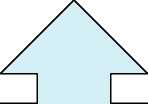 Письмо МЗ РФ от 27.02.2018 г. № 25-4/10/1-1221
Методические рекомендации по организации оборота наркотических и психотропных лекарственных препаратов для медицинского применения в медицинских и аптечных организациях.
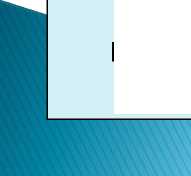 Порядок выписывания
требований-накладных на ЛП
Приказ Минздравсоцразвития № 110 от 12.02.2007 в редакции Приказа Минздрава РФ от 26.02.2013 № 94н
Форма требования-накладной:
- Форма 0504204, утвержденная приказом Минфина от
30.03.2015 № 52н
- № М-11, утвержденная постановлением Госкомстата России от 30.10.1997 № 71а
(письмо Минздравсоцразвития №4185-ВС от 24.05.2007)
В МО, не относящихся к государственному сектору, могут разрабатываться и утверждаться собственные формы
первичных учетных документов, в том числе и
требований-накладных на получение ЛП
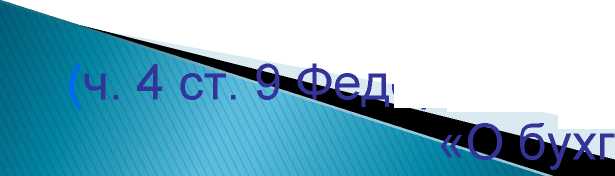 ерального закона от 06.12.2011 г. № 402-ФЗ
алтерском учете»).
Порядок хранения требований-накладных
Приказ Минздравсоцразвития № 110 от 12.02.2007 в редакции Приказа Минздрава РФ от 26.02.2013 № 94н
■    хранятся в сброшюрованном и опечатанном виде, оформляются в тома с указанием месяца и года;
■    по истечении срока хранения подлежат уничтожению, о
чем составляются акты (форма актов прилагается);
■    уничтожение осуществляется ежемесячно
Сроки хранения П. 30 Приказа МЗ № 403н
-    на отпуск НС и ПВ - 5 лет
-    на отпуск иных ЛС, подлежащих ПКУ - 3 года
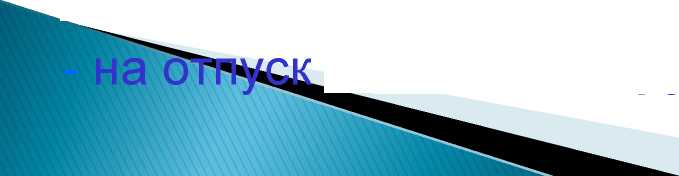 остальных групп ЛС - 1 год
Порядок назначения ЛП
(Приказ Минздрава РФ № 4н приложение 1)
8. Запрещается выписывать рецепты:
• при отсутствии медицинских показаний;
• на ЛП, не зарегистрированные на территории РФ;
• на ЛП, которые в соответствии с инструкцией по медицинскому применению используются только в медицинских организациях;
• на наркотические и психотропные ЛП списка II для лечения наркомании;
• индивидуальными предпринимателями, осуществляющими медицинскую деятельность, на наркотические и психотропные ЛП списка II и III .
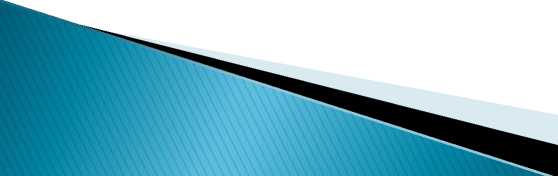 Порядок назначения ЛП
(Приказ Минздрава РФ № 4н приложение 1, п. 3, 7)
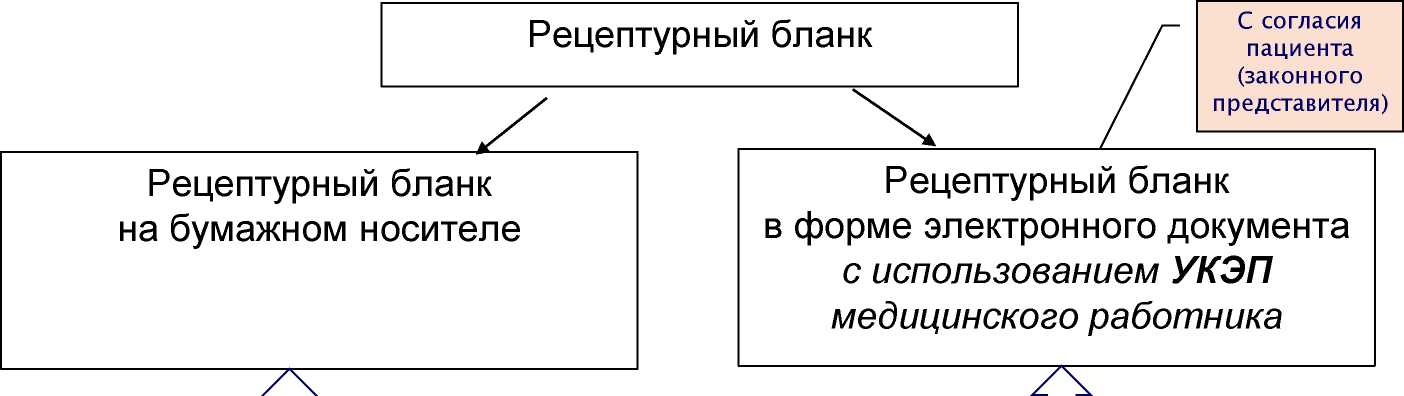 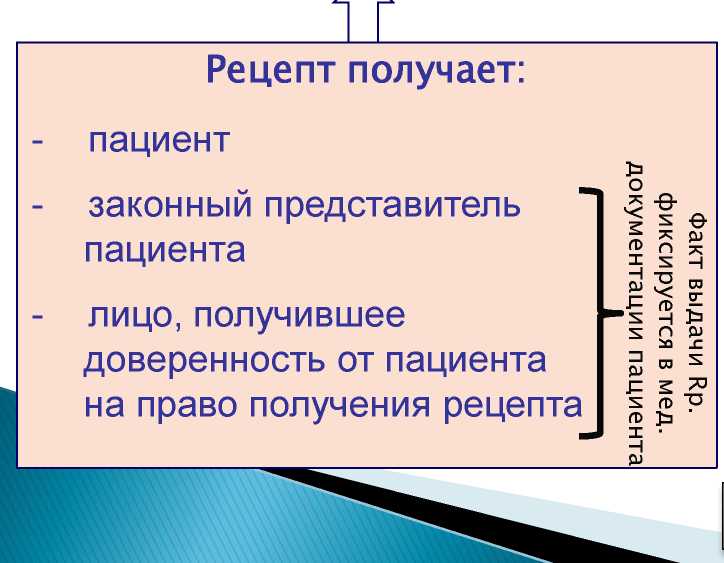 Возможно:
уполномоченный орган исполнительной власти субъекта РФ принял решение об
использовании рецептов в форме эл. документов рецепт формируется с использованием ГИС в сфере ЗД и МИС данной МО
АО также должна быть зарегистрирована в ГИС
Особенности оформления рецепта в форме электронного документа
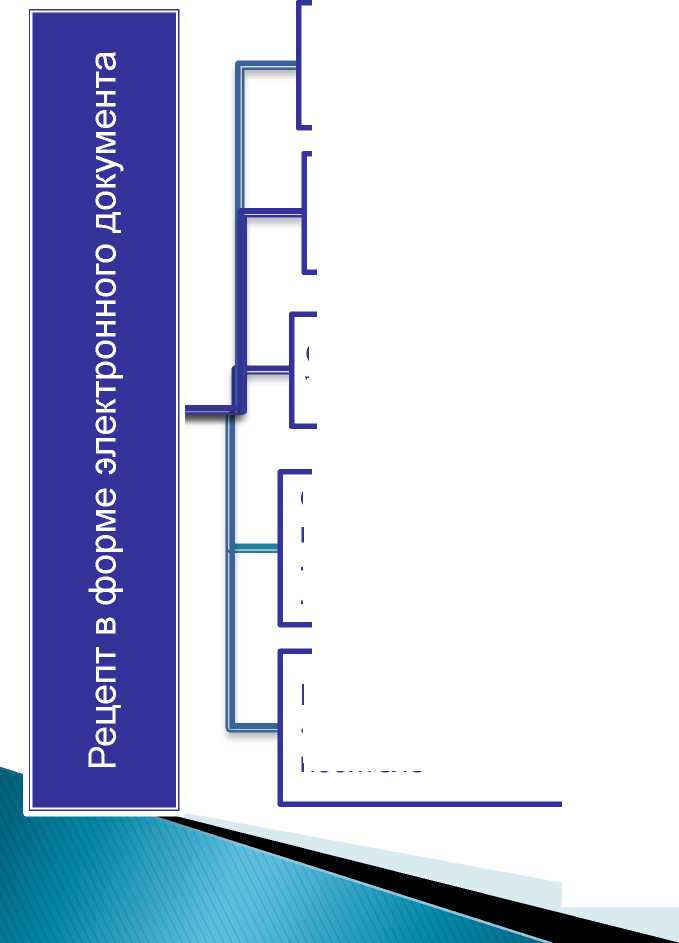 Дополнительные реквизиты по сравнению с оформлением рецепта на бумажном носителе
Особенности заполнения некоторых реквизитов по сравнению с оформлением рецепта на бумажном носителе
Отметка о назначении ЛП по решению ВК подписывается
УКЭП председателя/ секретатя ВК данной МО
Отметка о назначении ЛП «По специальному назначению» подписывается
-    УКЭП медицинского работника, назначившего ЛП
-    УКЭП лица уполномоченного заверять документы от имени МО
По требованию пациента (законного представителя) оформляется «Дубликат электронного документа» - экземпляр рецепта на бумажном
носителе
Требования к отпуску наркотических и психотропных ЛП
р-л II Приказа Минздрава РФ № 403н
Наркотические и психотропные ЛП списка II, за исключением ЛП в виде ТДТС, отпускаются при предъявлении документа, удостоверяющего личность:
• лицу, указанному в рецепте,
• его законному представителю • лицу, имеющему оформленную в соответствии с законодательством РФ доверенность на право получения таких наркотических и психотропных ЛП

доверенность оформляется в простой письменной форме (ст. 185 ГК РФ) и может быть нотариально удостоверена по желанию пациента или при невозможности им написать доверенность (ст. 163 и 185.1 ГК РФ); срок действия указывается в доверенности, если не указан-1 год со дня ее подписания (разъяснения МЗ РФ)
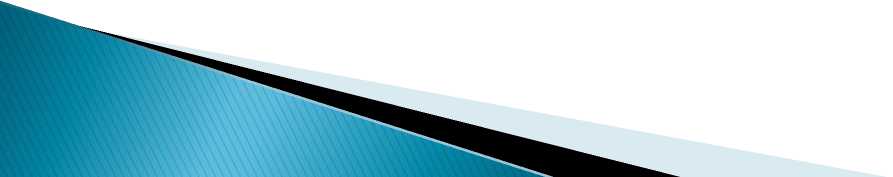 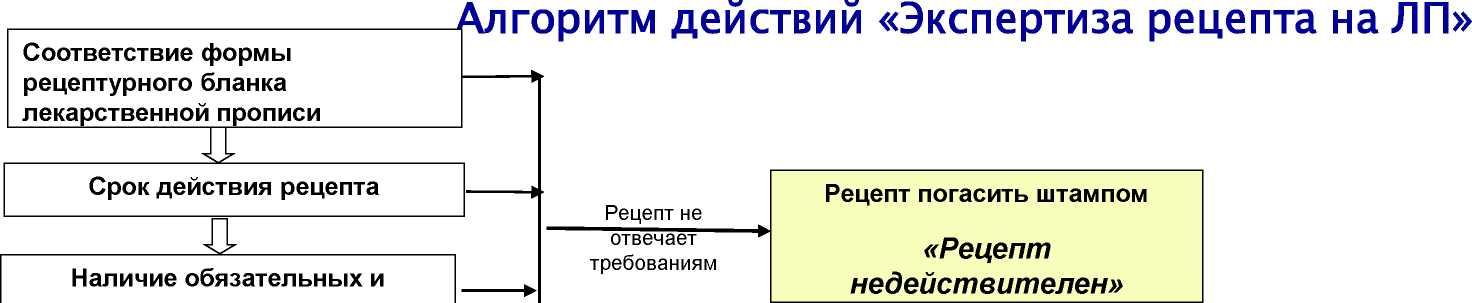 дополнительных реквизитов
Зарегистрировать рецепт в журнале учета неправильно выписанных рецептов,
вернуть больному
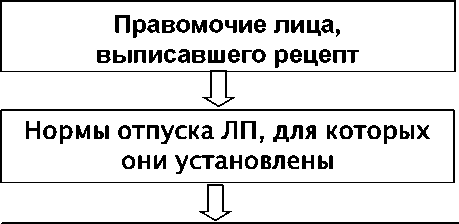 Дозировка ЛП, в т.ч. ВРД и ВСД НС, ПВ, сильнодействующих, ядовитых веществ
Дальнейшие действия с рецептом:
• Отметка об отпуске «Лекарство отпущено» и вернуть больному
или
• Оставить в аптеке на хранение
sz
•Таксировка рецепта
•Оплата рецепта
•Отметка рецепта об отпуске ЛП
•Отпуск ЛП, информирование о правилахприема ЛП
Формы рецептурных бланков
Приказ Минздрава РФ от 01.08.2012 г. № 54н
(в редакции Приказов от 21.04.2016 г. N 254н и от 11.10.2017 № 882н)
Форма № 107/у-НП Специальный рецептурный бланк на наркотическое средство или психотропное вещество
Приказ Минздрава РФ от 14.01.2019 г. № 4н
Форма № 148-1/у-88
Форма № 107-1 /у (бланки могут изготавливаться при
помощи компьютерных технологий)
Форма № 148-1 /у-04(л)
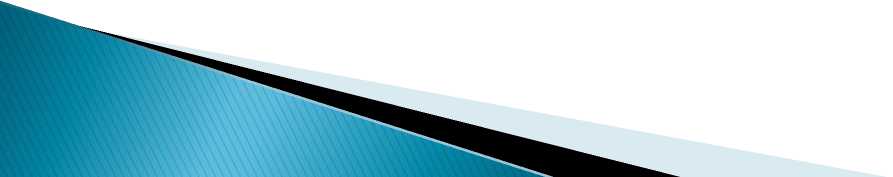 форма № 107/у-НП
выписываются
НС и ПВ списка II, кроме ТДТС и ЛП, содержащих НС в сочетании с антагонистом опиоидных рецепторов
СПЕЦИАЛЬНЫЙ РЕЦЕПТУРНЫЙ БЛАНК НА НАРКОТИЧЕСКОЕ СРЕДСТВО ИЛИ ПСИХОТРОПНОЕ ВЕЩЕСТВО
Министерство здравоохранения Российской Федерации
Код формы по ОКУД
Медицинская документация
Форма N 107/у-НП,
утвержденная приказом Министерства здравоохранения
Российской Федерации
от _01.08.2012__ N ___54н__
штамп медицинской организации
Приказ МЗ РФ от 01.08.2012 г. № 54н
«ОБ УТВЕРЖДЕНИИ ФОРМЫ БЛАНКОВ РЕЦЕПТОВ,
СОДЕРЖАЩИХ НАЗНАЧЕНИЕ НАРКОТИЧЕСКИХ СРЕДСТВ
ИЛИ ПСИХОТРОПНЫХ ВЕЩЕСТВ, ПОРЯДКА ИХ ИЗГОТОВЛЕНИЯ,
РАСПРЕДЕЛЕНИЯ, РЕГИСТРАЦИИ, УЧЕТА И ХРАНЕНИЯ,
А ТАКЖЕ ПРАВИЛ ОФОРМЛЕНИЯ»
РЕЦЕПТ
I—I—I—I—I    I—I—I—I—I—I—I
Серия |    |    |    |    | N |    |    |    |    |    |    |
I_I_I_I_I I_I_I_I_I_I_I
"__" ____________________ 20__ г.
(дата выписки рецепта) (взрослый, детский - нужное подчеркнуть)
Ф.И.О. пациента ______________________________
Возраст ______________________________________
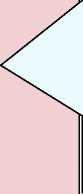 Серия и номер полиса обязательного медицинского страхования
Номер медицинской карты_________________________________
Ф.И.О. врача
(фельдшера, акушерки) ___________________________________
Rp:
Рецепт оформляется в соответствии с правилами приложения 2
Рецептурный бланк заполняется разборчиво, четко, чернилами или шариковой ручкой либо с применением печатающих устройств.
Подпись и личная печать врача (подпись фельдшера, акушерки) _
М.П.
Ф.И.О. и подпись уполномоченного лица медицинской организации М.П.
Отметка аптечной организации об отпуске
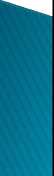 Ф.И.О. и подпись работника аптечной организации М.П.
Срок действия рецепта 15 дней
П. 9 Приказа МЗ РФ от 14.01.2019 г.№ 4н
РЕЦЕПТУРНЫЙ БЛАНК
Министерство здравоохранения
Российской Федерации
Наименование (штамп)
медицинской организации
Наименование (штамп)
индивидуального предпринимателя (указать адрес, номер и дату лицензии, орган государственной власти, выдавшего лицензию)
Код формы по ОКУД 3108805
Медицинская документация
Форма N 148-1/у-88
Утверждена приказом Министерства здравоохранения Российской Федерации
от 14 января 2019r.N 4н
Форма N 148-1/у-88 выписываются:
- наркотические и психотропные
ЛП сп. II в виде ТДТС
I—II—II—II—I    I—II—II—II—II—I
Серия    N
-    ЛП, содержащие НС
в сочетании с антагонистом
опиоидных рецепторов
-    психотропные ЛП Списка III;
-   ЛП, обладающие анаболической
активностью, относящиеся по АТХ к
анаболическим стероидам (код
А14А) (+ Приказ МЗ РФ от 11.07.2017 № 403н);
-    ЛП, указанные в пункте 5 Приказа Минздравсоцразвития от 17.05.2012. № 562н;
-    ЛП индивидуального
изготовления, содержащие НС или ПВ
списка II и другие фармакологически активные вещества
-    иные ЛП, подлежащие ПКУ
РЕЦЕПТ    "__" ____________________ 20__ г.
(дата оформления рецепта)
(взрослый, детский - нужное подчеркнуть)
Фамилия, инициалы имени и отчества (последнее - при наличии) пациента
Дата рождения________________________________________________________
Адрес места жительства или N медицинской карты амбулаторного пациента,
получающего медицинскую помощь в амбулаторных
условиях_____________________________________________________________
Фамилия, инициалы имени и отчества (последнее -при наличии) лечащего врача (фельдшера, акушерки)____________________________
Руб.    Коп.    Rp:
Подпись и печать лечащего врача
(подпись фельдшера,акушерки)    М.П.
Рецепт действителен в течение 15 дней
РЕЦЕПТУРНЫЙ БЛАНК
РЕЦЕПТУРНЫЙ БЛАНК
Министерство здравоохранения Российской Федерации
Наименование (штамп)
медицинской организации
Министерство здравоохранения
Российской Федерации
Наименование (штамп)
медицинской организации
Наименование (штамп)
индивидуального предпринимателя (указать адрес, номер и дату лицензии, орган государственной
власти, выдавшего лицензию)
Код формы по ОКУД 3108805
Медицинская документация
Форма N 148-1/у-88
Утверждена приказом
Министерства здравоохранения
Российской Федерации
от 20 декабря 2012r.N 1175н
Код формы по ОКУД 3108805
Медицинская документация
Форма N 148-1/у-88
Утверждена приказом Министерства здравоохранения
Российской Федерации
от 14 января 2019r.N 4н
I—II—II—II—I    Г-II—II—II—II—I
Серия    N
I_II_II_II_I I_II_II_II_II_I
РЕЦЕПТ    "__" ____________________ 20__ г.
(дата оформления рецепта)
(взрослый, детский - нужное подчеркнуть)
I—II—II—II—I    I—II—II—II—II—I
Серия    N
I_II_II_II_I I_II_II_II_II_I
РЕЦЕПТ    "__" ____________________ 20__ г.
(дата выписки рецепта)
(взрослый, детский - нужное подчеркнуть)
Ф.И.О. пациента _______________________________________________
(полностью)
Возраст _______________________________________________________
Адрес или N медицинской карты пациента, получающего медицинскую помощь в амбулаторных условиях________________________________
Ф.И.О. лечащего врача__________________________________________
(полностью)
Руб.    Коп.    Rp:
Фамилия, инициалы имени и отчества (последнее - при наличии)
пациента
Дата рождения
Адрес места жительства или N медицинской карты амбулаторного пациента, получающего медицинскую помощь в амбулаторных
условиях______________________________________________________
фамилия, инициалы имени и отчества (последнее - при наличии)
лечащего врача (фельдшера, акушерки)____________________________
Руб.    Коп.    Rp:
Подпись и печать лечащего врача (подпись фельдшера,акушерки)
Подпись и личная печать
лечащего врача    М.П.
Рецепт действителен в течение 15 дней
М.П.
Рецепт действителен в течение 15 дней
РЕЦЕПТУРНЫЙ БЛАНК
РЕЦЕПТУРНЫЙ БЛАНК
Код формы по ОКУД Код учреждения по ОКПО
Медицинская документация Форма N 107-1/у Утверждена приказом Министерства здравоохранения Российской Федерации от 20 декабря 2012r.N 1175н
Код формы по ОКУД Код учреждения по ОКПО
Медицинская документация
Форма N 107-1/у
Утверждена приказом Министерства здравоохранения
Российской Федерации
от 14 января 2019r.N 4н
Министерство здравоохранения Российской Федерации
Наименование (штамп)
медицинской организации
Министерство здравоохранения
Российской Федерации
Наименование (штамп)
медицинской организации
Наименование (штамп)
индивидуального предпринимателя (указать адрес, номер и дату лицензии, орган государственной
власти, выдавшего лицензию)
РЕЦЕПТ
(взрослый, детский - нужное подчеркнуть) __" ____________________ 20__ г.
(дата оформления рецепта)
РЕЦЕПТ
(взрослый, детский - нужное подчеркнуть)
"__" ____________________ 20__ г.
(дата выписки рецепта)
Ф.И.О. пациента _______________________________________________
(полностью)
Возраст _______________________________________________________
Ф.И.О. лечащего врача__________________________________________
(полностью)
Руб. Коп. Rp:
Фамилия, инициалы имени и отчества (последнее - при наличии)
пациента _____________________________________________________
[Дата рождения___
Фамилия, инициалы имени и отчества (последнее - при наличии) лечащего врача (фельдшера, акушерки)____________________________
Руб. Коп. Rp:
Руб. Коп. Rp:
Руб. Коп. Rp:
Руб. Коп. Rp
Руб. Коп. Rp
Подпись и личная печать
лечащего врача М.П.
(Пп
одпись и печать лечащего врача
М.П.
(подпись фельдшера,акушерки)
Рецепт действителен в течение 60 дней, 1 года (_)
(ненужное зачеркнуть)    (указать количество
месяцев)
Рецепт действителен в течение 60 дней, до 1 года (____________)
(ненужное зачеркнуть)    (указать количество
месяцев)
Формы рецептурных бланков
Письмо Минздрава России от 04.04.2019 N 25-4/И/2-2885 «О новых формах рецептурных бланков на лекарственные препараты, утв. Приказом Минздрава России от 14.01.2019 N 4н»
Министерство здравоохранения Российской Федерации сообщает, что органам исполнительной власти субъектов Российской Федерации в сфере охраны здоровья необходимо обеспечить введение новых форм рецептурных бланков в соответствии с требованиями приказа Минздрава России от 14 января 2019 г. N 4н "Об утверждении порядка назначения лекарственных препаратов, форм рецептурных бланков на лекарственные препараты, порядка оформления указанных бланков, их учета и хранения".
Однако, учитывая необходимость проведения субъектами Российской Федерации организационных мероприятий по изготовлению новых рецептурных бланков на лекарственные препараты, и наличие в некоторых регионах значительных остатков ранее изготовленных рецептурных бланков, полагаем возможным разрешить их использование до 31 декабря 2019 г.
Министерство здравоохранения Российской Федерации предлагает довести данную
информацию до сведения всех руководителей организаций государственной, муниципальной и частной систем здравоохранения на территории субъекта Российской Федерации.
Н.А.ХОРОВА
Сроки действия и сроки хранения рецептов в АО/ИП
Сроки действия и сроки хранения рецептов в АО/ИП
аминазин и т.д.),
- анксиолитики (код N05B по АТХ:
фенибут, феназепам, грандаксин и т.д.),
- снотворные и седативные ср-ва (код
N05C по АТХ: беллатаминал, дексдор,
анданте),
- антидепрессанты (код N06A по АТХ: вальдоксан, амитриптилин, азафен, прозак, опра и т.д.)
Порядок назначения НС и ПВ
{Приказ Минздрава от 14.01.2019 РФ № 4н)
п. 24 При выписывании рецептов пациентам с заболеваниями, требующими длительного курса лечения на рецептурных бланках формы № 107-1/у устанавливается срок действия рецепта до 1 года:
■ отметка
«По специальному назначению»
Указание
заверяется:
•    подписью и печатью медицинского работника
•    печатью МО
«Для рецептов»
■    срок действия рецепта
(количество месяцев)
■    периодичность отпуска ЛП (еженедельно,
ежемесячно и иные периоды)
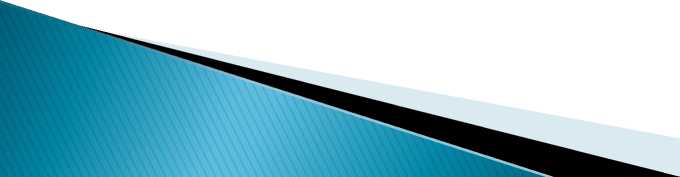 Правила оформления рецептов
Реквизиты:
Бланк №107-1/у-НП
(приказ Минздрава РФ N 54н)
• штамп МО, с указанием наименования, адреса и телефона;
• серия, номер бланка •дата выписки рецепта;
•ФИО пациента (полностью)
• возраст (количество полных лет пациента )
•номер полиса ОМС, серия (при наличии)
•номер медицинской карты больного или истории болезни пациента, выписываемого из мед. организации
•ФИО врача (фельдшера, акушерки) (полностью)
•МНН - на латинском языке (если отсутствует, то группировочное или ТН), форма выпуска, дозировка, количество (прописью), способ приема
(на русском языке и государственных языках республик)
• подпись и печать медицинского работника
•подпись руководителя мед. организации или его заместителя (при первичном назначении)
•печать мед. организации «Для рецептов»
Правила оформления формы № 107/У-НП
«Специальный рецептурный бланк на НС и ПВ»
(приказ Минздрава РФ N 54н)
Рецепт заверяется:
При первичном назначении
подписью и личной печатью
врача/подписью фельдшера
При повторном назначении
(акушерки);
указание в левом верхнем углу
-подписью руководителя (замести
рецепта надписи "Повторно".
теля или руководителя
подписью и личной печатью
структурного подразделения или
врача/подписью фельдшера
лицом, уполномоченным руково
(акушерки);
дителем) МО, выдавшей рецепт на
наркотический (психотропный) ЛП
-печатью МО (структурного
(с указанием его фамилии,имени,
подразделения) "Для рецептов".
отчества);
Печатью МО (структурного подр.)
              «Для рецептов»
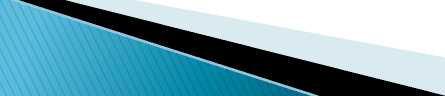 Правила оформления рецептов
(Приказ М3 № 4н)
Обязательные реквизиты:
• штамп МО, с указанием наименования, адреса и телефона;
• адрес ИП, номер и дата лицензии, наименование лицензирующего органа (для ИП);
• дата оформления рецепта;
• Фамилия, инициалы пациента;
• возраст пациента:
- дата рождения пациента: число, месяц, год;
- количество полных месяцев для детей до года (бл. №107-1/у, 148-1/у-88)
• Фамилия, инициалы медицинского работника (ручной способ/ штамп);
•    МНН - на латинском языке (если отсутствует, то группировочное или ТН), форма выпуска, дозировка, количество
•    способ применения на русском или русском и гос. языке
республик, иных языках народов России;
•    подпись и печать медицинского работника.
Правила оформления рецептов
(Приказ М3 № 4н)
Дополнительные реквизиты:
Бланк №148-1/у-88
•    номер, серия бланка
•    адрес места жительства пациента или номер медицинской карты пациента, получающего медицинскую помощь в амбулаторных условиях
•    печать мед. организации «Для рецептов»
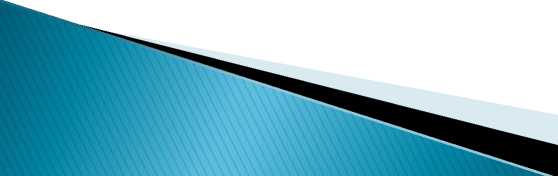 Правила оформления рецептов
(Приказ М3 № 4н)
Дополнительные реквизиты: Бланк №148-1/у-04 (л)
•    Код МО по ОГРН/ Код ИП по ОГРНИП
•    Серия, номер, бланка
•    Код льготной категории граждан
•    Код нозологической формы по МКБ-10
•    Источник финансирования
•    Условие, на которых приобретается препарат (бесплатно, с 50% скидкой)
•    Номер медицинской карты пациента
•    СНИЛС, номер полиса ОМС
•    Печать МО «Для рецептов»
•    Отметка об отпуске ЛП (заполняется специалистом АО)
•    Корешок рецептурного бланка (указывается наименование ЛП, дозировка, способ применения) (отрывается и выдается пациенту в
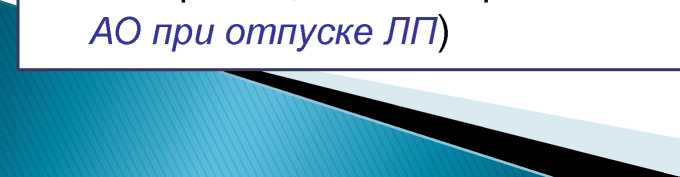 Правила оформления рецептов на бумажном носителе
(Приказ М3 РФ от 14.01.2019 г. № 4н приложение 3)
- Рецептурные бланки заполняются разборчиво, четко,
форма N 107-1/у
форма N 148-1/у-88
форма N 148-1/у-04(л)
Чернилами, шариковой ручкой, с применением печатающих устройств
- Рецептурные бланки формы N 107-1/у могут
изготавливаться с помощью компьютерных технологий
- Исправления в рецепте не допускаются.
- На одном рецептурном бланке формы N 148-1/у-88 и формы N 148-1/у-04(л) выписывается одно наименование ЛП
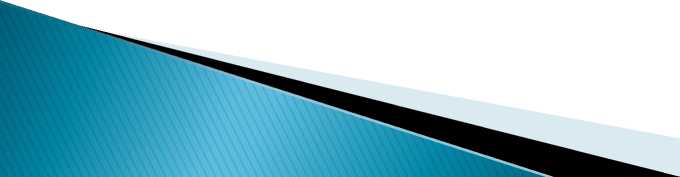 Правила оформления рецептов на бумажном носителе
(Приказ М3 РФ от 14.01.2019 г. № 4н приложение 3)
1. Акты гражданского законодательства не имеют обратной силы и применяются к отношениям, возникшим после введения их в действие.
Действие закона распространяется на отношения, возникшие до введения его в действие, только в случаях, когда это прямо предусмотрено законом._
Формы рецептурных бланков при выписывании ЛП, бесплатно или со скидкой
П. 11, 22, 23, 36 приложения № 1 к Приказу МЗ РФ от 14.01.2019. № 4н
Выписывание рецептов гражданам, имеющим право на
-бесплатное получение ЛП,
-получение ЛП со скидкой
Выписываются в 2-х экз
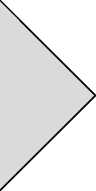 бланки формы
№ 148- 1/у-04(л)
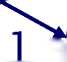 1экз. - остается
в МО
экз. -в аптеку
Рецепты, выписанные на рецептурных бланках формы N 148-1/у-04 (л)
действительны
-в течение 30 дней содня выписывания
-в течение 90 дней со дня выписывания гражданам, достигшим пенсионного возраста, инвалидам первой группы, детям-инвалидам, а также гражданам, страдающим хроническими заболеваниями.
Для лечения хронических заболеваний указанным категориям граждан рецепты на ЛП могут выписываться на курс лечения до 90 дней
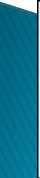 В рецепте указывается номер телефона, по которому работник АО при необходимости может согласовать с медицинским работником замену ЛП (п. 38)
Выписывании ЛП, подлежащих ПКУ бесплатно или со скидкой
(п. 39,40 Приложения 1 Приказа М3 N° 4н)
Рецепт на бланке 107/у-НП или N 148-1/у-88 +
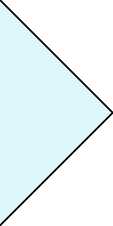 бланки формы № 148-1/у-04(л)
Выписываются в 2-х экз
1 экз. -
в аптеку
1экз. - остается
в МО
Рецепты, выписанные на рецептурных бланках формы N 148-1/у-04 (л) для получения ЛП, подлежащих ПКУ и ЛП, обладающих анаболической активностью (код по АТХ А14А) действительны в течение 15 дней со дня
выписывания
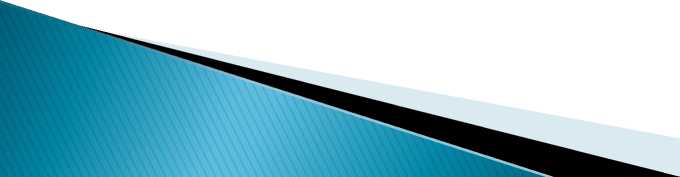 Порядок назначения НС и ПВ
(Приказ Минздрава РФ № 4н)
Назначение и выписывание ЛП осуществляется единолично:
- лечащим врачом
- фельдшером, акушеркой в случае возложения на них полномочий лечащего врача в порядке,
установленном приказом Минздравсоцразвития РФ от 23.03.2012 г. N 252н
Медицинские
работники
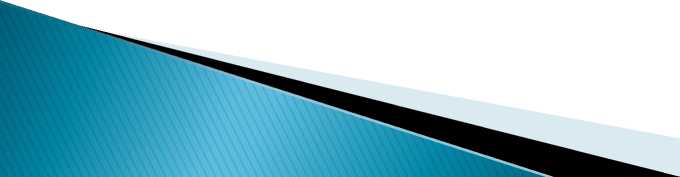 Порядок назначения ЛП при оказании первичной медико-санитарной помощи по решению врачебной комиссии
( прил. 1. Приказа Минздрава РФ № 4н)
п. 33 Назначение ЛП по решению врачебной комиссии в амбулаторных условиях:
• одновременного назначения одному пациенту 5 и более ЛП в течение 1 суток или свыше 10 наименований в течение 1 месяца;
• назначения ЛП при нетипичном течении заболевания, ...
при назначении ЛП ... создают потенциальную опасность для жизни и здоровья пациента;
•    первичного назначения наркотических и психотропных ЛП списков II и III (в случае принятия руководителем МО решения о необходимости согласования назначения с врачебной комиссией)
•    ЛП, не входящих в стандарты медицинской помощи;      п. 6 Приложения 1
Приказа № 4н
•    ЛП по торговым наименованиям.
Решение врачебной комиссии МО фиксируется в медицинской документации
пациента и журнале врачебной комиссии.
При выписке ЛП по решению ВК на обороте рецепта форм
№ 107-1/у, № 148-1/у-88,№ 148-1/у-04(л), ставится специальная
отметка (штамп) (п. 16 приложения 3 Приказа МЗ № 4н)
Порядок назначения ЛП бесплатно или со скидкой при оказании первичной медико-санитарной помощи
( прил. 1. Приказа Минздрава РФ N9 4н)
37. Право назначать ЛП бесплатно или со скидкой имеют также:
Медицинские работники, работающие в МО, оказывающих первичную медико-санитарную помощь в амбулаторных условиях, работающие в системе ОМС.
1) медицинские работники, работающие в МО по совместительству (в пределах своей компетенции);
2) медицинские работники стационарных организаций социального обслуживания при наличии лицензии на осуществление медицинской деятельности, предусматривающей выполнение работ (оказание услуг) по оказанию первичной медико-санитарной помощи в амбулаторных
условиях (независимо от ведомственной принадлежности);
3) медицинские работники МО, оказывающих первичную медикосанитарную помощь, подведомственных федеральным органам исполнительной власти или органам исполнительной власти субъектов РФ;
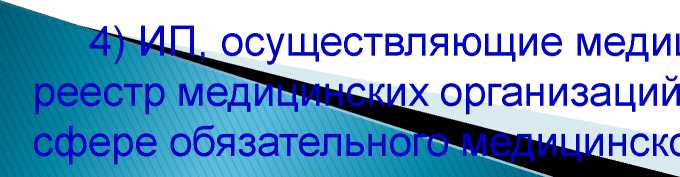 осуществляющие медицинскую деятельность и включенные в щицинских организаций, осуществляющих деятельность в язательного медицинского страхования.
Нормы выписывания и отпуска наркотических и психотропных ЛП
Приложение 1 к Приказу М3 РФ № 4н
14. При назначении ЛП в рецепте запрещается превышать
количество наркотических средств или психотропных
веществ, которое может быть выписано в одном рецепте,
установленное приложением N 1 к настоящему Порядку, за
исключением случаев, указанных в пункте 16 и 25....
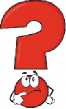 16. Количество назначенных ЛП, включенных в перечень ПКУ,
может быть увеличено не более чем в 2 раза по сравнению с количеством, установленным приложением 1 к настоящему
порядку.                                                                   заверяется:
•    подписью
медицинского работника
•    печатью МО
«Для рецептов»
надпись
«По специальному назначению»
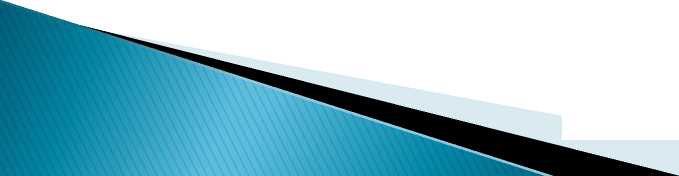 Приложение N 1 к Порядку назначения ЛП, утвержденному приказом М3 N 4н
КОЛИЧЕСТВО НАРКОТИЧЕСКИХ СРЕДСТВ ИЛИ ПСИХОТРОПНЫХ ВЕЩЕСТВ, КОТОРОЕ МОЖЕТ БЫТЬ ВЫПИСАНО В ОДНОМ РЕЦЕПТЕ
(извлечения)
N п/п
Количество
Международное непатентованное наименование наркотического и психотропного ЛП
Форма выпуска и дозировка
Таблетки
5 мг 10 мг
10
Морфин
дата гос. регистрации 2018 г
100 таблеток 100 таблеток
Морфин
Пока не зарегистрирован как ЛП
Капли для приема внутрь
20 мг/мл 20 мл
11
4 флакона
Раствор для приема внутрь (монодозы)
2 мг/мл 5 мл 6 мг/мл 5 мл 20 мг/мл 5 мл
12
Морфин
Пока не зарегистрирован как ЛП
100 ампул п/э 80 ампул п/э 30 ампул п/э
Фентанил
17
Пока не зарегистрирован как ЛП
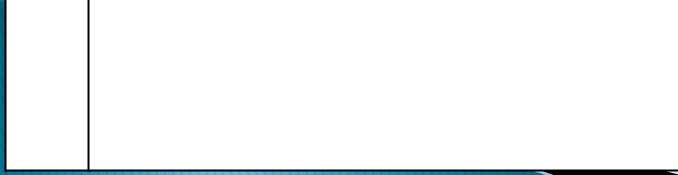 Нормы выписывания и отпуска наркотических и
психотропных ЛП
Приложение 1 к Приказу М3 РФ N° 4н
25. Рецепты на производные барбитуровой кислоты,
комбинированные ЛП, содержащие кодеин (его соли), иные
комбинированные ЛП, подлежащие ПКУ, ЛП, обладающие анаболической активностью в соответствии с основным фармакологическим действием, для лечения пациентов с
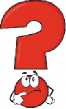 хроническими заболеваниями могут выписываться на курс лечения
до 60 дней.
заверяется:
надпись
• подписью
«По специальному назначению»
медицинского работника
• печатью МО
«Для рецептов»
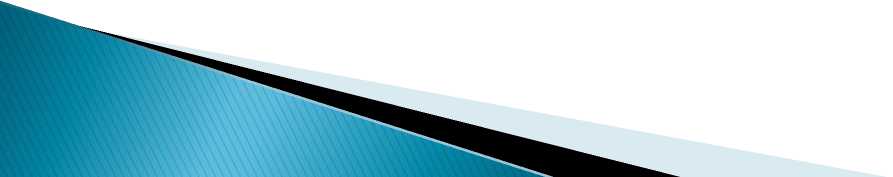 Правила оформления рецептов при превышении норм отпуска или увеличении срока действия рецепта
Приказ М3 N2 4н, приложение 1
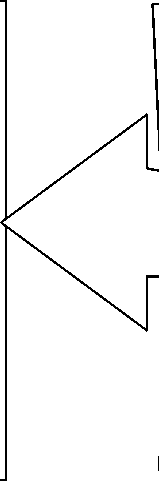 Рецепты, выписанные на бланках
107/у-НП или N 148-1/у-88 - Увеличение количества ЛП не более
чем в 2 раза по сравнению с количеством,
указанным в приложении 1 к Порядку...
- Выписывание на курс лечения до 60 дней (производные барбитуровой кислоты,
комбинированные ЛП, содержащие кодеин (его соли), иные комбинированные ЛП, подлежащие ПКУ, ЛП, обладающие анаболич. активностью).
надпись
"По специальному назначению",
заверяется - подписью
медицинского работника - печатью МО
"Для рецептов".
отметка
«По специальному назначению»,
заверяется
- подписью и печатью медицинского работника - печатью МО
"Для рецептов".
Рецепты, выписанные на бланках
107-1/у
При выписывании рецептов пациентам с заболеваниями, требующими
длительного курса лечения
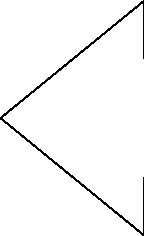 | ■ срок действия рецепта
от 2-х месяцев до 12 месяцев
■ периодичность отпуска ЛП (еженедельно, ежемесячно и иные периоды)
Нормы выписывания и отпуска наркотических и
психотропных ЛП
Приложение 1 к Приказу М3 РФ № 4н
15. При назначении ЛП, включенных в перечень ПКУ, доза которых превышает высший однократный прием, медицинский работник обозначает дозу этого препарата прописью и ставит восклицательный знак.
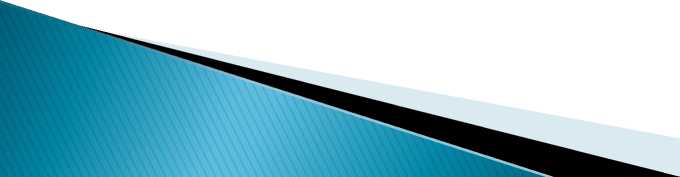 Правила оформления рецептов на бумажном носителе
(Приказ М3 РФ от 14.01.2019 г. № 4н приложение 1)
• Состав ЛП, лекарственная форма и обращение медицинского работника к фармацевтическому
работнику об отпуске ЛП оформляются на латинском языке в родительном падеже.
• При оформлении рецептурных бланков допускается использование сокращений
(приложение N 2 к настоящему Порядку). Не допускается сокращение близких по наименованиям ингредиентов, составляющих ЛП, не позволяющих установить, какой именно лекарственный препарат назначен.
• Способ применения ЛП обозначается с указанием дозы, частоты, времени приема относительно сна (утром, на ночь) и его длительности, а для лекарственных препаратов, взаимодействующих с пищей, -времени их употребления относительно приема пищи (до еды, во время еды, после еды).
• При необходимости немедленного или срочного (в течение двух рабочих дней) отпуска
лекарственного препарата пациенту в верхней части рецепта на бумажном носителе проставляются
обозначения "cito" (срочно) или "statim" (немедленно). Аналогичные обозначения проставляются в
виде отметок при оформлении рецепта в форме электронного документа.
• При оформлении назначения готового ЛП в рецепте на бумажном носителе или
рецепте в форме электронного документа количество действующих веществ указывается
в соответствии с инструкцией по медицинскому применению лекарственного препарата.
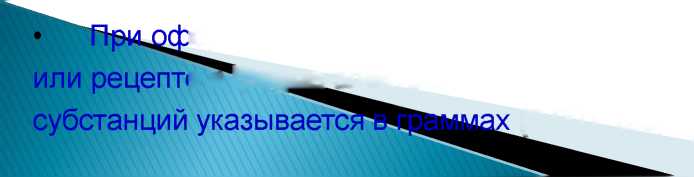 ормлении назначения ЛП индивидуального изготовления в рецепте на бумажном носителе э в форме электронного документа количество твердых и сыпучих фармацевтических
(0,001; 0,5; 1,0), жидких - в миллилитрах, граммах и каплях.
Дополнения к перечню сокращений при назначении ЛП Приложение N 2 к Порядку назначения лекарственных препаратов, утвержденному приказом Министерства здравоохранения РФ от 14 января 2019 г. N 4н
Порядок отпуска ЛП
Приказ Минздрава № 403н
Рецепты, выписанные с нарушением правил, установленных Приказами МЗ № 1175н и № 54н:
- регистрируются в журнале, в котором указываются: выявленные нарушения в оформлении рецепта, ФИО (при наличии) медицинского работника, выписавшего рецепт, наименование медицинской организации, принятые меры
- отмечаются штампом "Рецепт недействителен»,
- возвращаются лицу, представившему рецепт.
О фактах нарушения правил оформления рецептов информируют руководителя соответствующей МО.
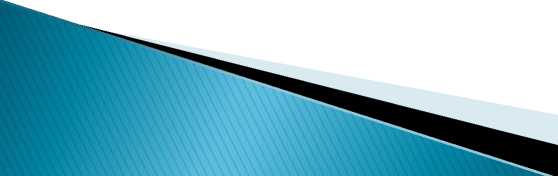 Журнал учета неправильно выписанных рецептов
форма журнала разрабатывается АО или ИП самостоятельно
сведения не предусмотрены Приказом МЗ № 403н
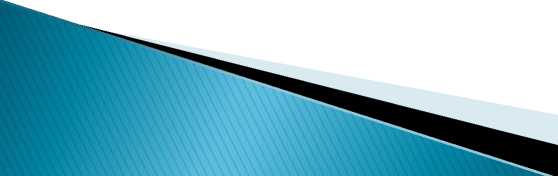 Порядок хранения рецептов и порядок их последующего уничтожения
 (разрабатывается АО самостоятельно)
Порядок хранения:
- ответственные за хранения рецептов
- место хранения рецептов
- в каком виде хранятся (сброшюрованном/ сброшюрованном и
опечатанном; с оформлением в тома по годам/ по месяцам и годам) - сроки хранения рецептов
Порядок уничтожения:
- состав комиссии по уничтожению рецептов
- форма акта (актов) по уничтожению рецептов (разрабатывается
самостоятельно)
- периодичность уничтожения рецептов (1 р/год, 1р/месяц и т.д.)
- способ уничтожения рецептов
- срок хранения акта на уничтожение рецептов - 3 года (ст. 206 «Отчеты, акты об использовании, уничтожении бланков строгой отчетности» Перечня
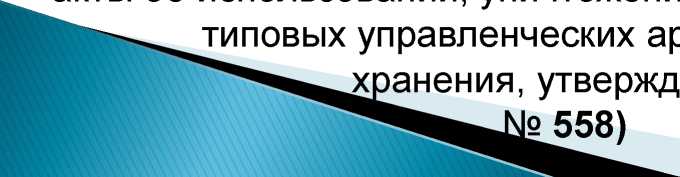 хивных документов, с указанием сроков
хранения, утвержденных приказом Минкультуры от 25.08.2010
Порядок хранения рецептов
Порядок хранения рецептов
ЛП, не подлежащие ПКУ:
- 

содержащие более 15% этилового спирта по объему (р-р кондилина, циклодинон капли)
- антипсихотические ср-ва (код N05A по АТХ: галоперидол,дроперидолазенапин, аминазин и т.д.),
- анксиолитики (код N05B по АТХ: фенибут,
феназепам, грандаксин и т.д.),
-    снотворные и седативные ср-ва (код N05C по АТХ: беллатаминал, дексдор, анданте),
-    антидепрессанты (код N06A по АТХ: вальдоксан, амитриптилин, азафен, прозак, опра и т.д.)